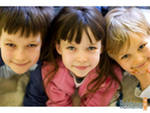 «ПРАВА РЕБЁНКА»
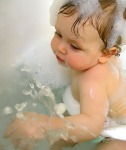 «Детству следует оказывать величайшее уважение»

Древний мудрец Ювенал
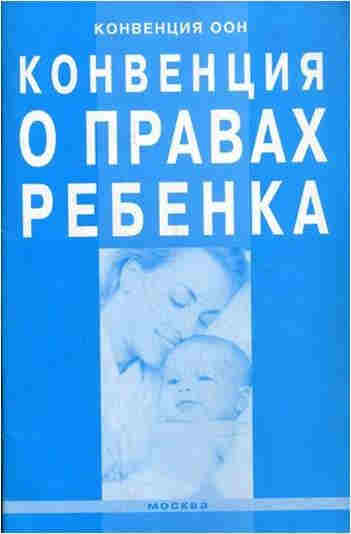 Конвенция – международное соглашение, как правило, по какому-то специальному вопросу, имеющее 
    обязательную силу для тех государств, которые к нему присоединились (подписали, ратифицировали).
20 ноября 1989 г. ООН приняла Конвенцию о правах ребёнка. А на территории РФ Конвенция вступила в силу 2 сентября 1990 г.
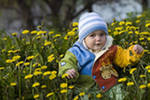 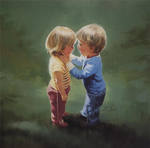 Сегодня вы ознакомитесь с основными правами ребёнка, которые, согласно Конвенции ООН, должны обеспечить детям все государства-участники Конвенции
Сама Конвенция делится на 6 различных правовых норм, защищающих детей от различных форм произвола
6  правовых норм, защищающих детей от различных форм произвола
1.базисные, основные права – на жизнь, на имя, на равенство в осуществлении прав и др.
2.семейное благополучие ребёнка.
3.свободное развитие личности ребёнка.
4.здоровье детей.
5.защита от экономической и другой эксплуатации.
6.образование и культурное развитие.
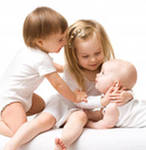 1.
2.
3.
4.
5.
6.
- Какие документы защищают ваши права?
- Куда вы можете обратиться, если будут нарушены ваши права?
- Каким правом вы пользуетесь сейчас, сидя за партами в школе?
Спасибо 
за работу!